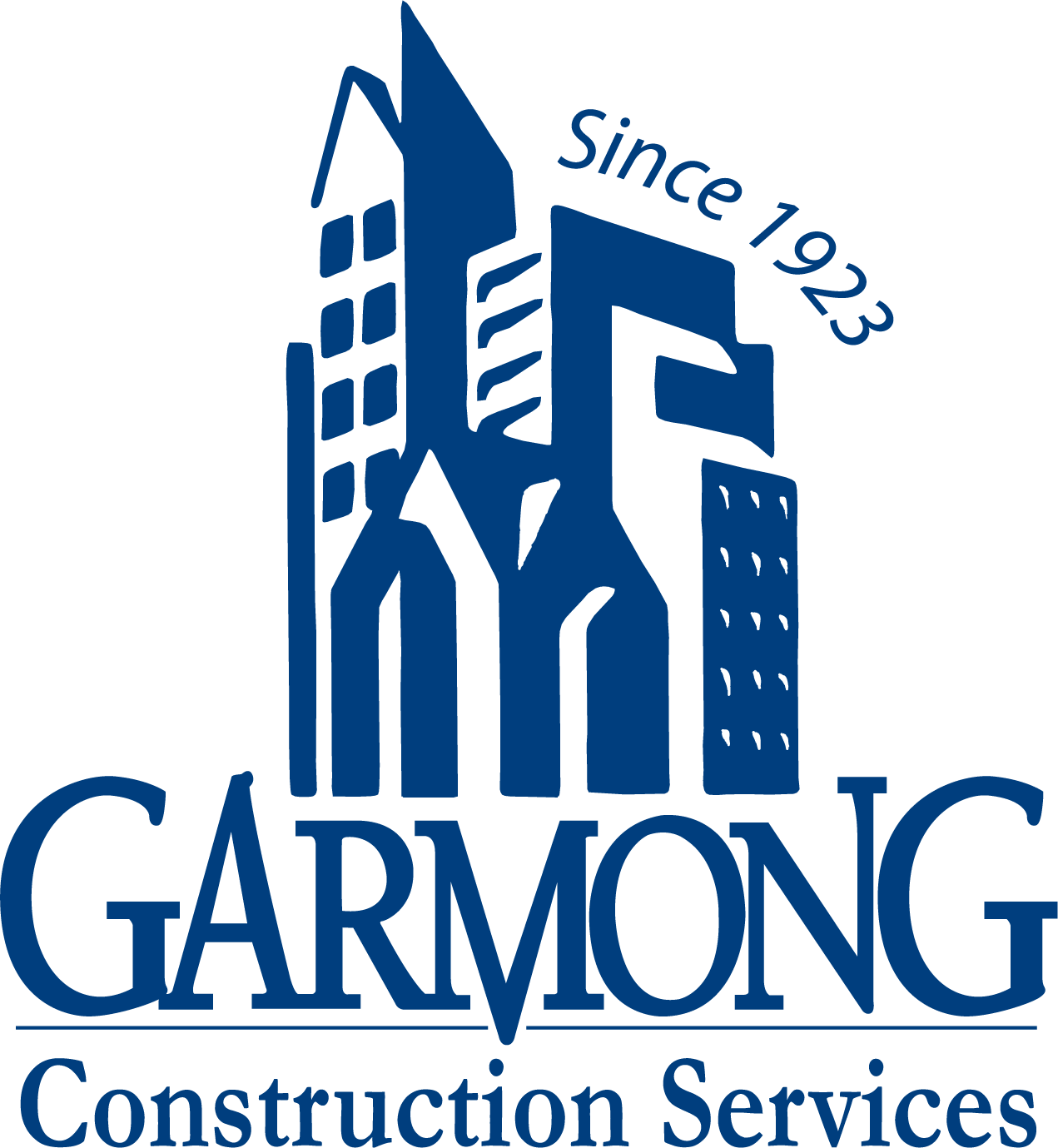 TERRE HAUTE CONVENTION CENTER
	CONSTRUCTION UPDATE
June 2021
CONSTRUCTION OVERVIEW
Budget:	
Current GMP amount is $26,392,808. No change this period
Change Order No. 10 is pending final approval: $142,301
Includes the following: added PG storage room, office revisions, added traffic arm, added museum door, fire alarm revisions, DAS site survey, added sanitary wall cleanout, revised north canopy framing, elevator flooring revisions

Schedule: 
Project is on schedule. Substantial completion date is April 27, 2022
CONSTRUCTION OVERVIEW
Recent progress:
Convention Center 
Exterior masonry veneer complete on north, west, and east elevations
EIFS on West Elevation completed
Storefront framing began along Wabash Ave. 
Operable Panel Partitions track installed
Monumental Stair installed
Bulkhead framing and Drywall installation is progressing
MEP Rough-in continues
Parking Garage 
Concrete topping slabs have begun 
Backfill for slab on grade is underway
Exterior and interior touch ups to pre-cast panels
CONSTRUCTION OVERVIEW
Upcoming activities:
Convention Center
EIFS continues, work now taking place on south elevation
Limestone veneer to be completed
Elevator installation has begun
Glass installation to begin along Wabash Ave. 
Window frame installation on east and north elevations
Drywall hanging will progress as building becomes enclosed
MEP rough-in continues
Exterior hardscape and HGI connector
Parking Garage 
Concrete topping slabs will continue
Elevator installation begins
RECENT PROGRESS – Convention Center – June 2021
RECENT PROGRESS – East Elevation
RECENT PROGRESS – Ballroom Ceiling Framing
RECENT PROGRESS – Exterior Insulation and Finish System (EIFS) – West Elevation
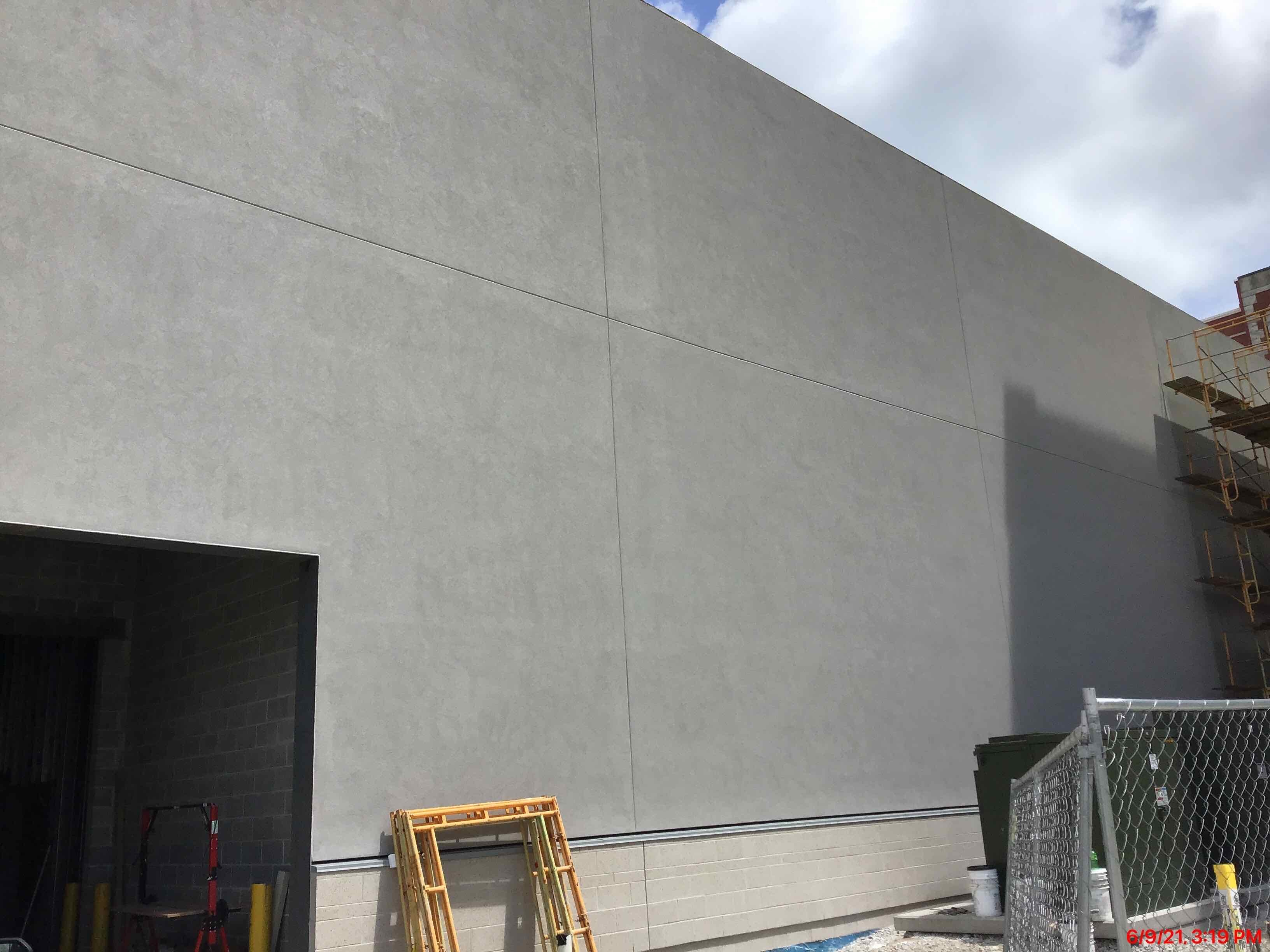 RECENT PROGRESS – South Elevation – Window Framing
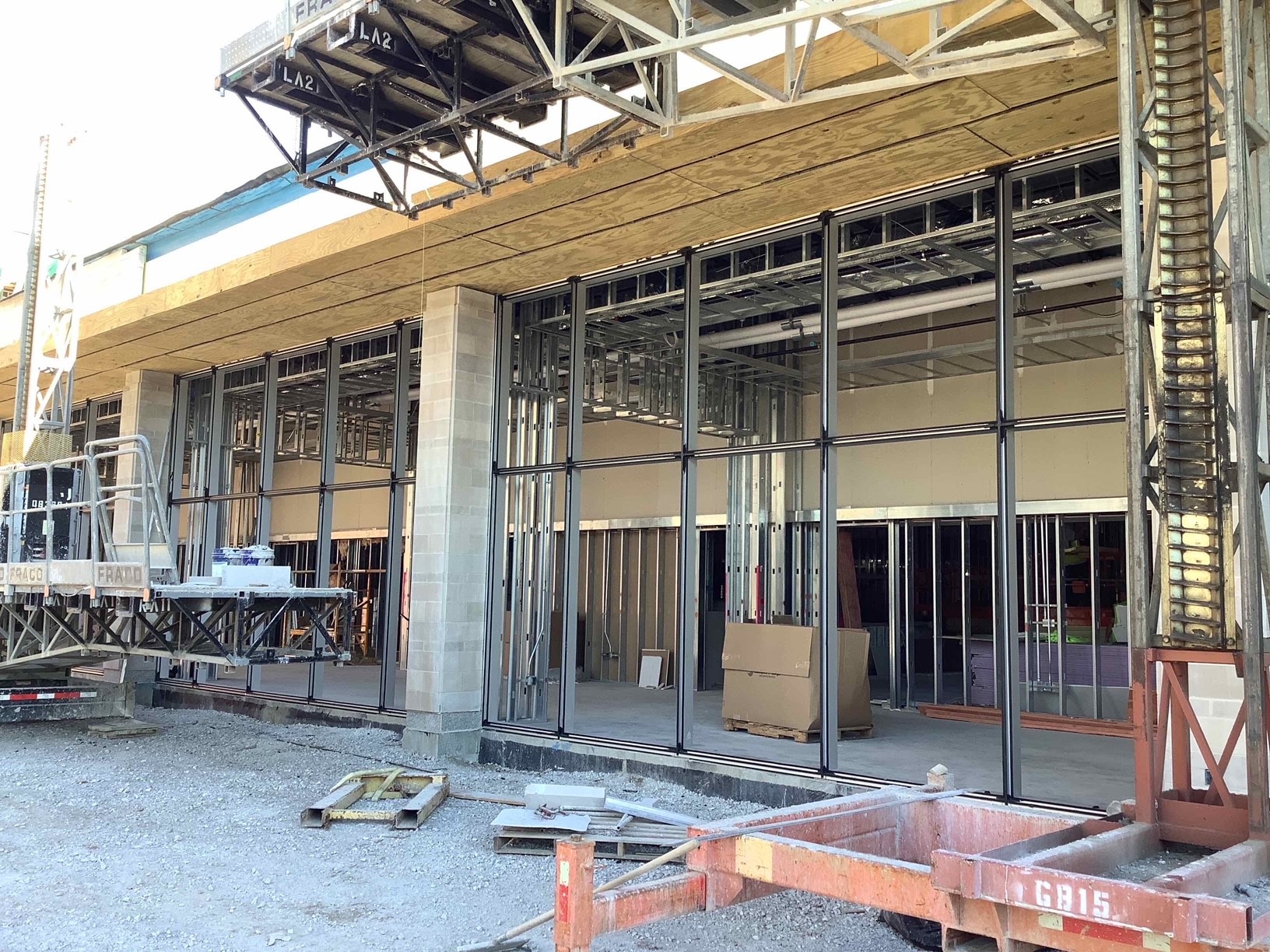 RECENT PROGRESS – Interior Drywall and Monumental Stair Installation
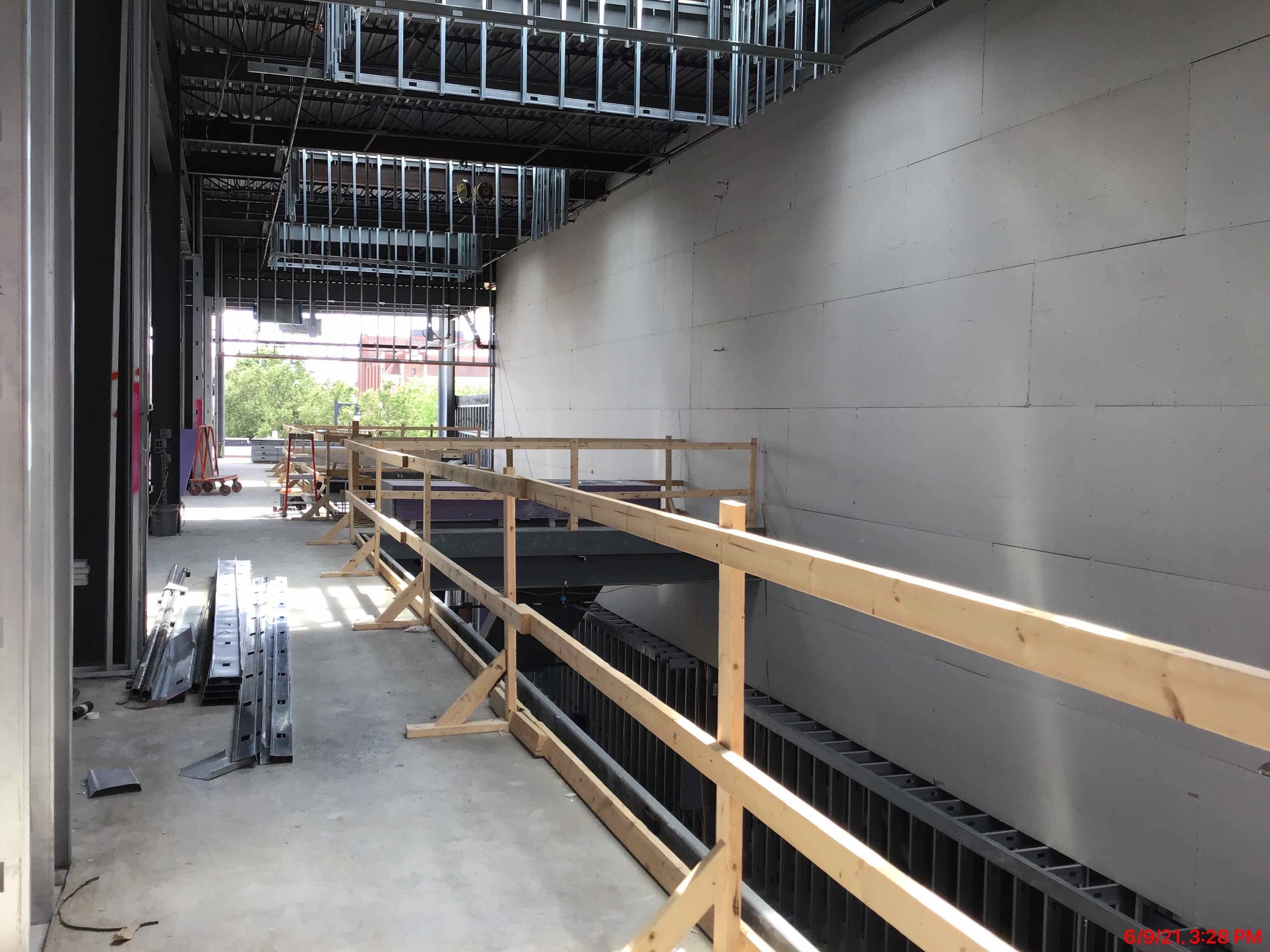 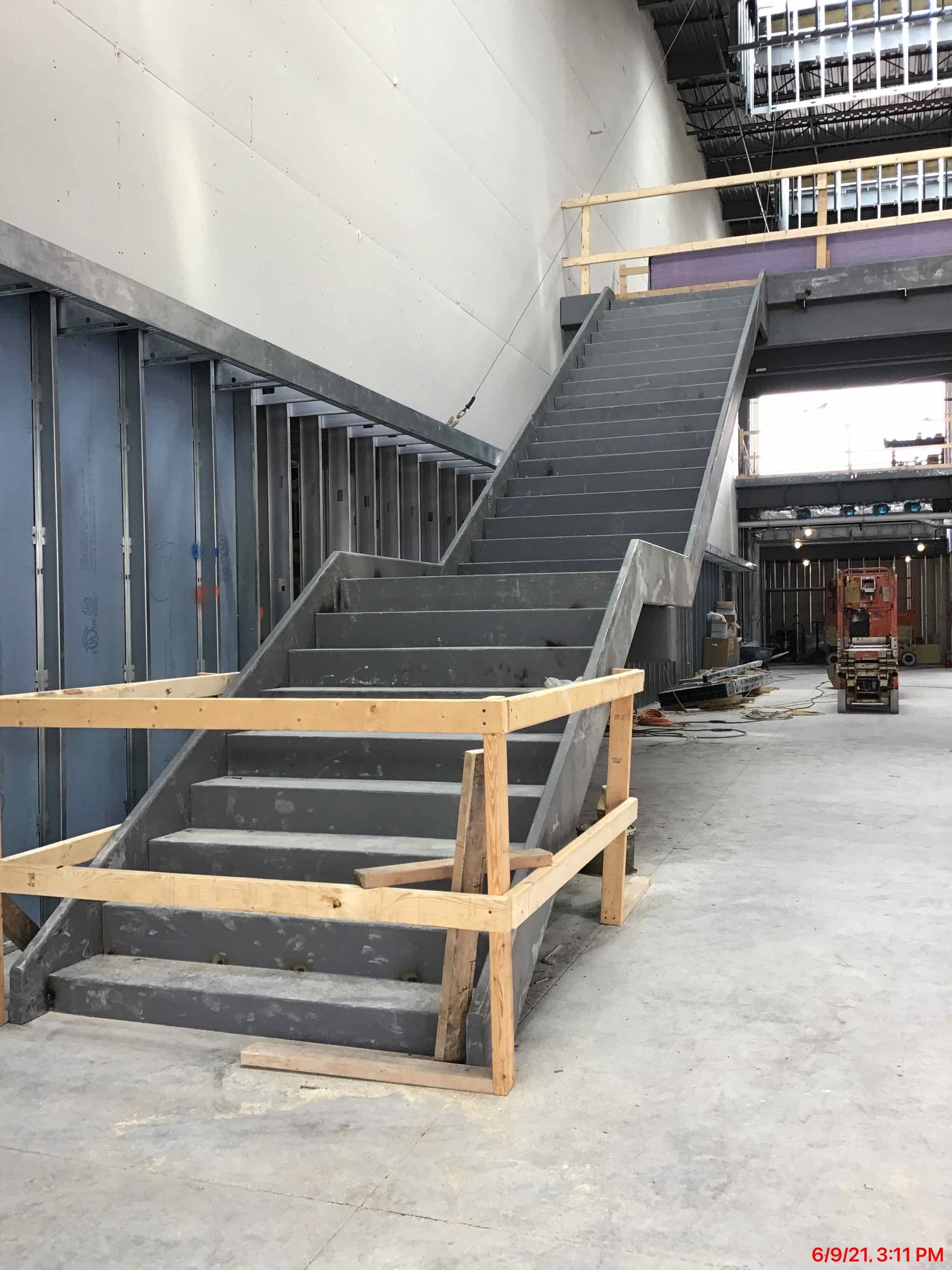 RECENT PROGRESS – Parking Garage Level 4 Reinforcing Steel
RECENT PROGRESS – Parking Garage Rooftop Concrete Slab
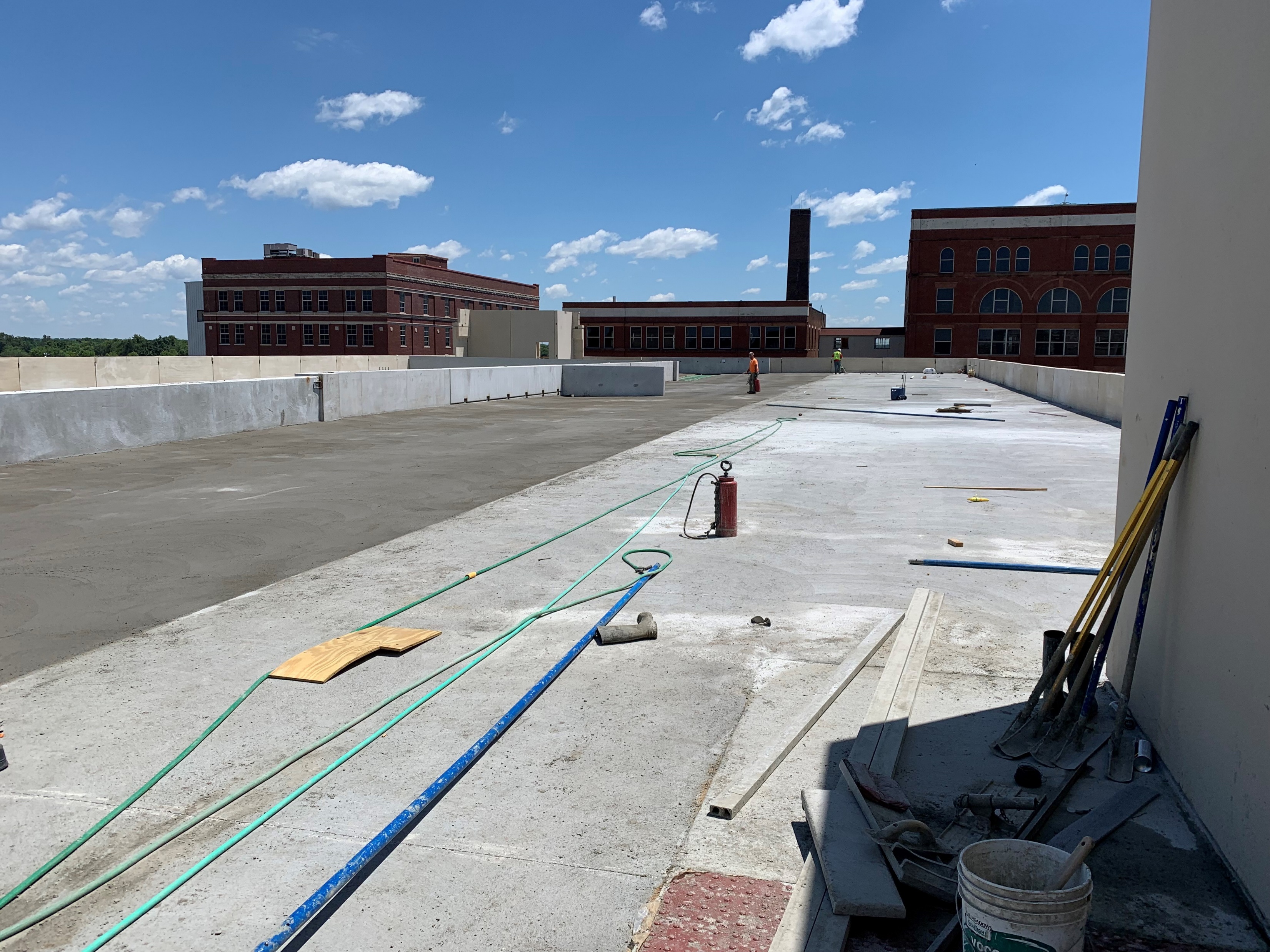 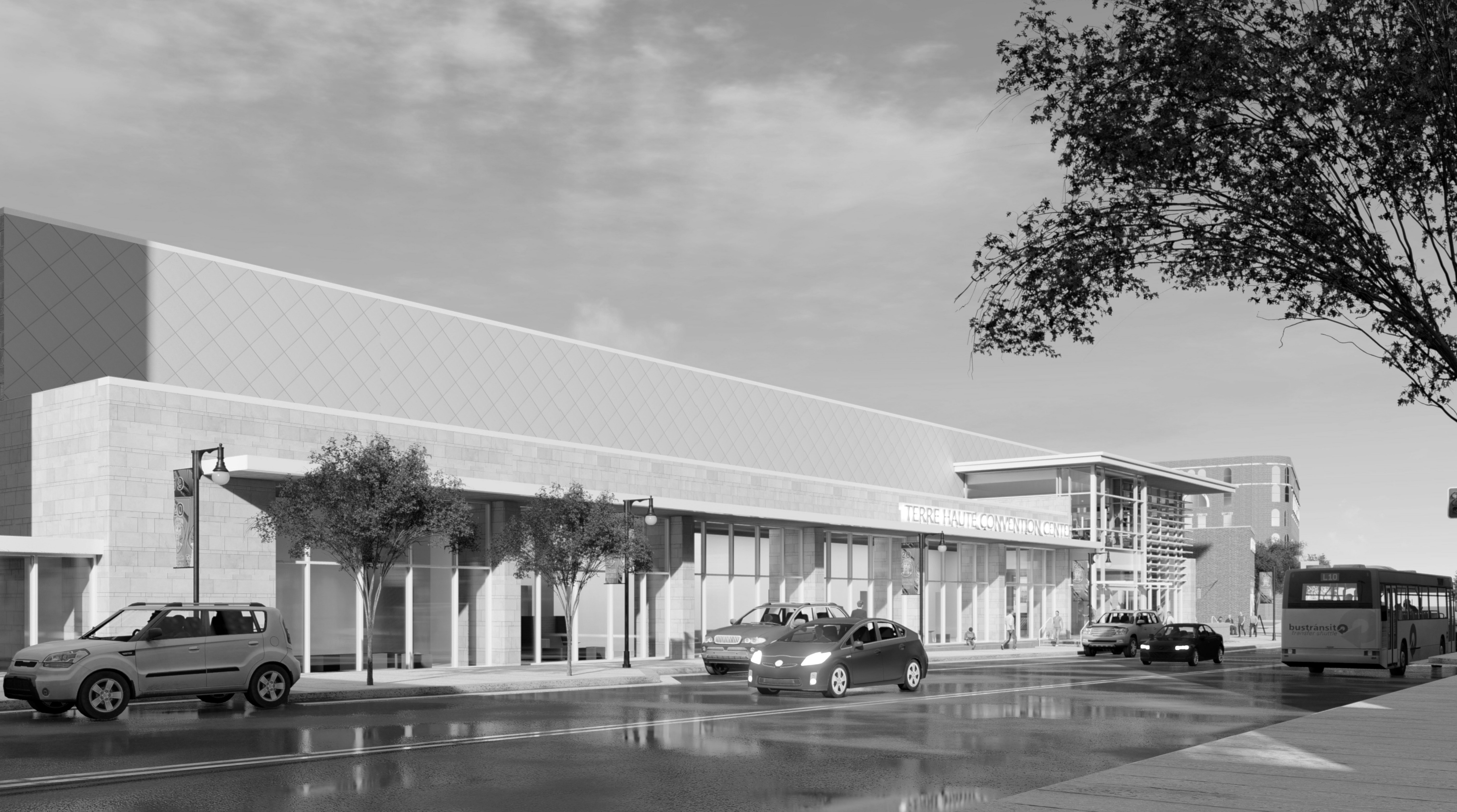 QUESTIONS?